You Shall Be Holy …
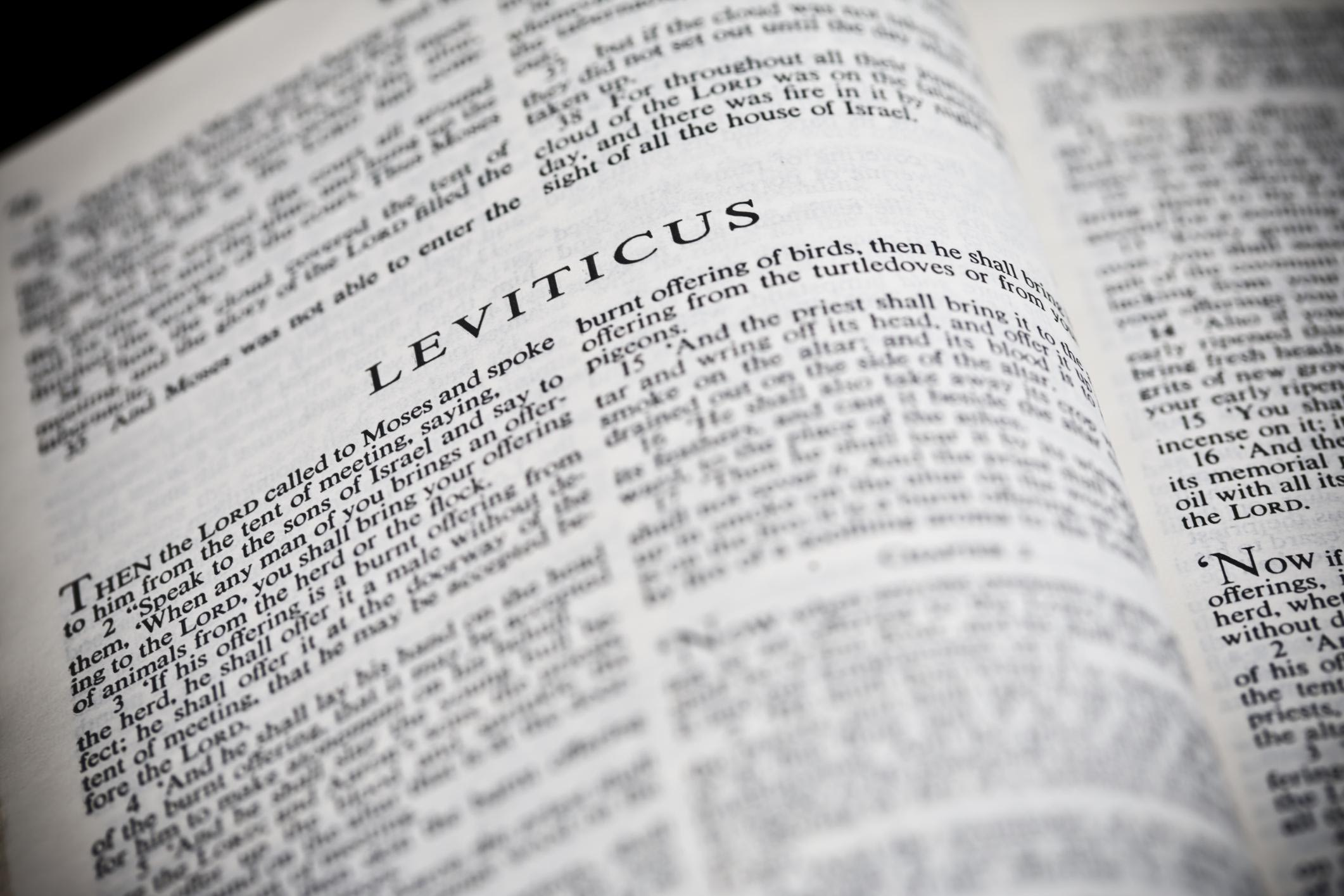 A Study of the Book of Leviticus
Two Main Objectives
Encourage reading of “harder” texts
Strive for a closer relationship with God
La Vista - 2016
Joe Works
201-398-8438
Lilpreacherjoe@aol.com
Timeless Lessons
Leviticus 17-18
New Testament Applications
17.	Eating blood (10)		John 6:51-60
18.	Obedience	 (5) 	 	Rom 10:5; Gal 3:12;
					Matt 19:17
18.	Homosexuality (22)  	Rom 1; I Cor 6:9-11


17.	Idolatry		 	Acts 15:19-29; 21:25
17.	Eating of blood
17.	Meat strangled
18.	Immorality		 	“I am the LORD” (2, 30)
God Judges Nations: Gen 15:16  Lev 18:3, 24-30
Letter to the Antiochians